5.6 The Discriminant and Imaginary Numbers
Objectives:
Determine the number of real-number solutions using the discriminant.

Solve quadratic equations with imaginary-number solutions.
Classwork:
5.6 Exploration
Discriminant:  b2- 4ac
The discriminant tells you how many real number solutions a quadratic equation will have.
Information in a chart.
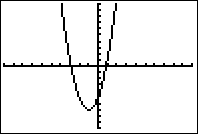 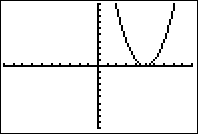 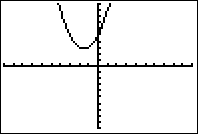 Example 1: Determine how many real number solutions exist for each equation:
9x2 + 6x – 4=0
    a=9, b=6, c=-4
  b2 - 4ac=(6)2 - 4(9)(-4)
            =36 + 144=180
2 real solutions

c.  9x2 + 6x + 5=0
  a=9, b=6, c=5
 b2 – 4ac=(6)2 - 4(9)(5)
            =36 – 180=-144
   No real solutions
9x2 + 6x + 1=0
   a=9, b=6, c=1
  b2-4ac=(6)2-4(9)(1)
		    =36-36=0
1 real solution
Homework:
Finding the Discriminant Worksheet.
Question:
What do you think of when you hear the word imaginary?
Introduction of Imaginary Numbers:
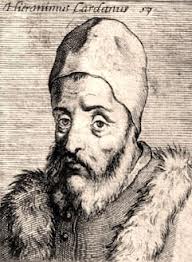 Introduction of Imaginary Numbers:
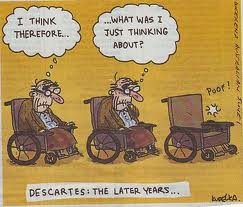 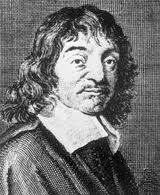 Imaginary Number
Example 2: Simplify
Example 3: Simplify
*For larger exponents, divide the exponent by 4, then use the remainder as your exponent instead.
Example:

23/4 = 5 with a remainder of 3
etc…
Example 4: Simplify
Example 5: Use imaginary numbers to solve the equation.
Example 5: Use imaginary numbers to solve the equation.
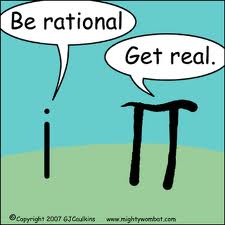 Homework:
5.6 Practice and Apply